Welcome, Christmas!
Разработка внеклассного мероприятия 
по страноведению США
учителя английского языка 
ГОУСОШ №882 г. Москвы 
Марудиной С. В.
Santa Claus is coming to town.
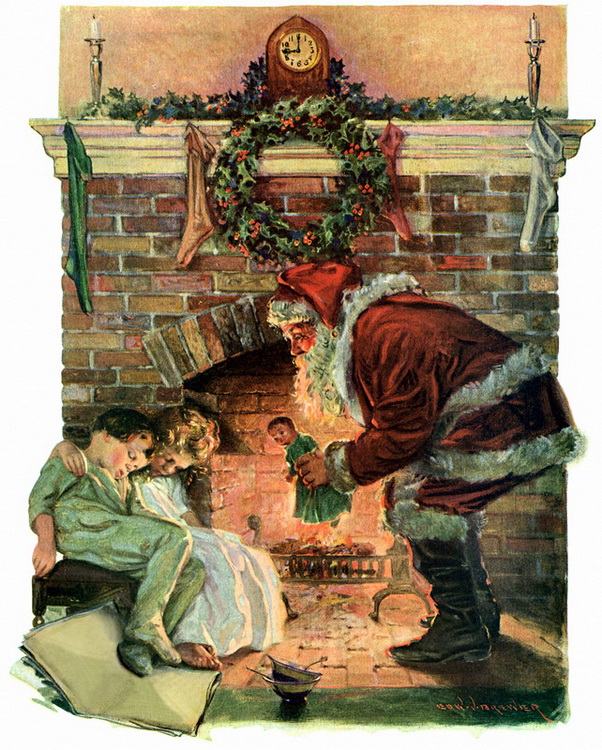 In the USA people celebrate Xmas on December 25. It is the most important and popular holiday.
Christmas elves were introduced into the tale of Santa Claus during the 19th century in the United States.
Christmas elves
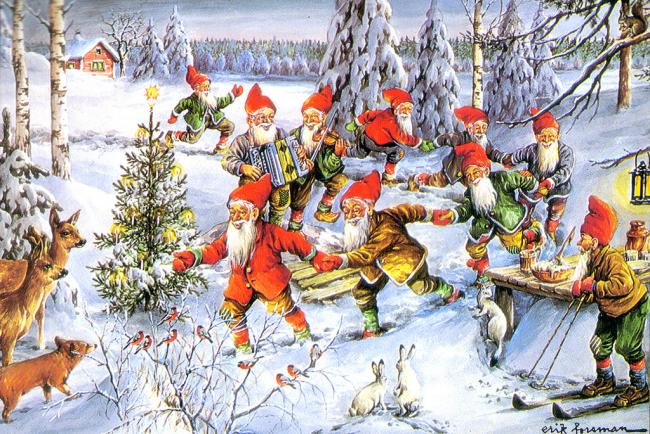 According to the tale Christmas elves live with Santa in the North Pole and act as his helpers.
The night before Christmas
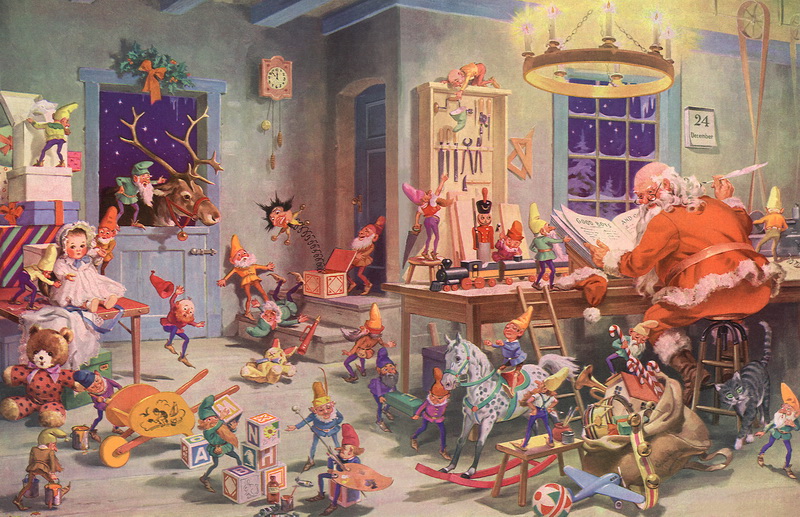 Santa’s workshop
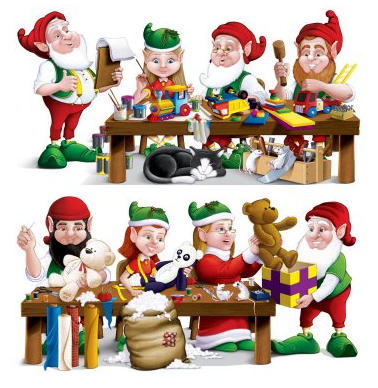 They say Santa’s elves make the toys in Santa’s workshop and take care of his reindeer.
Santa Claus’s reindeer
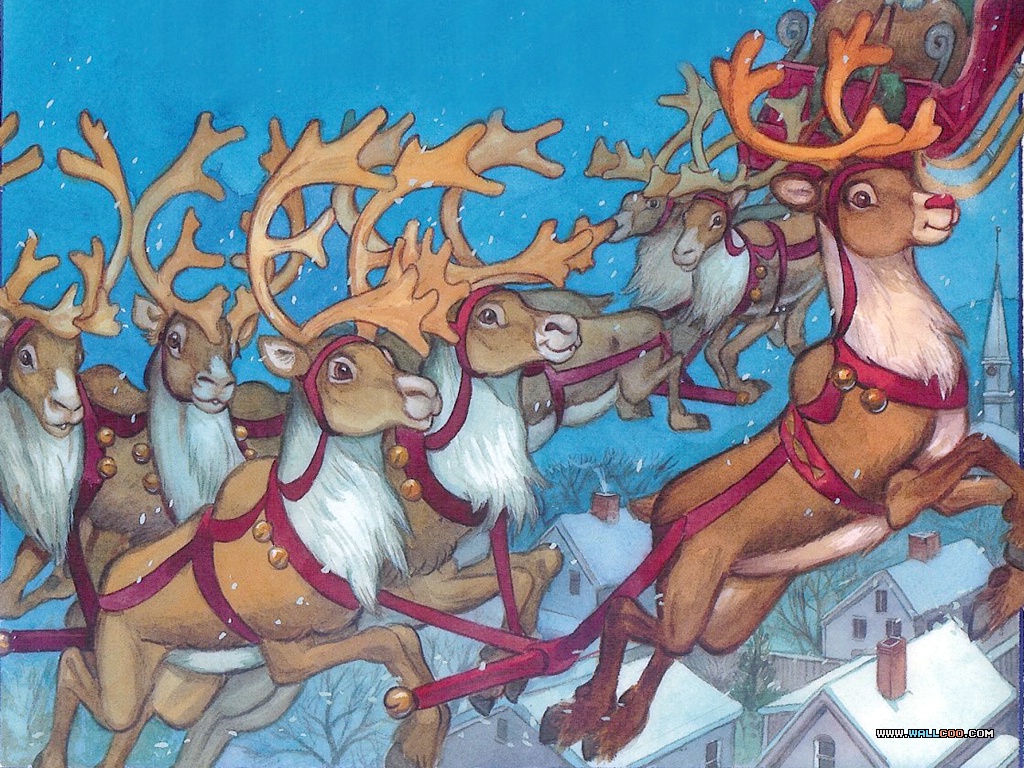 Santa Claus’s reindeer first appeared in the poem by Clement C. Moore “A visit from St. Nicholas” in 1823.
Rudolph the Red-Nosed Reindeer
Rudolph first appeared in 1939. The book was written by Robert L. May and published by Montgomery Ward in the United States.
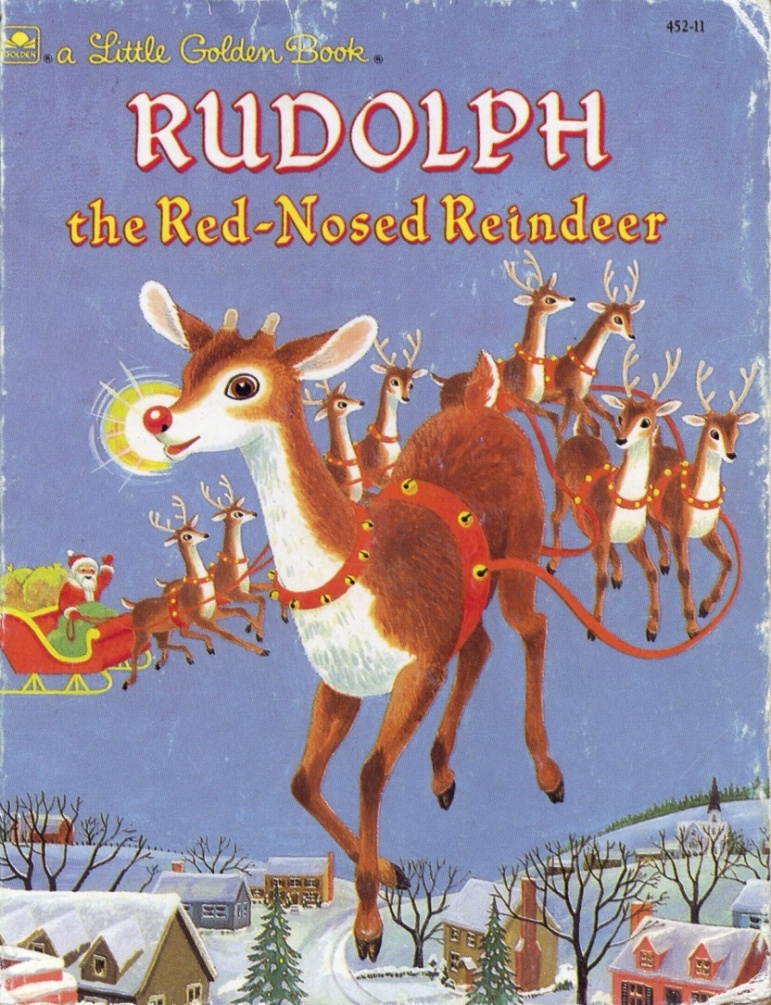 The choir of children
“We wish you a merry Christmas” is a popular secular sixteenth-century English carol from the West Country of England. In the 17th century the Pilgrims brought this carol in America.
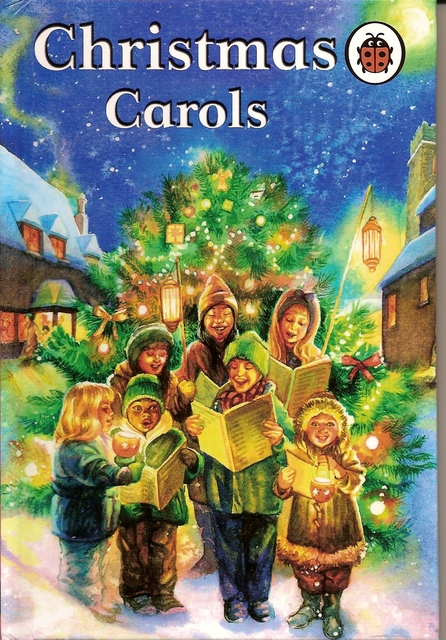